Орфографическая зоркость- основа читательской грамотности
Чайная церемония и ученики
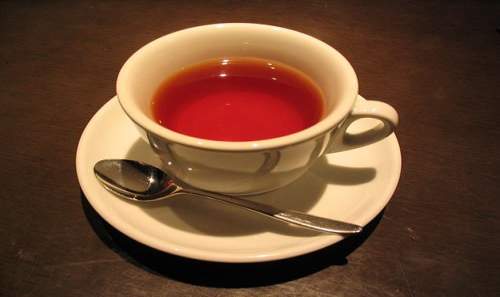 «Сегодня изучите обряд чайной церемонии», – сказал учитель и дал своим ученикам свиток, в котором были описаны тонкости чайной церемонии.
Ученики погрузились в чтение, а учитель ушел в парк и сидел там весь день, молясь и размышляя.
Ученики успели обсудить и выучить все, что было записано на свитке. Наконец, учитель вернулся и спросил учеников о том, что они узнали.
— Вот что мы узнали о чае, напитке богов: «Белый журавль моет голову» – это значит, прополощи чайник кипятком, – с гордостью сказал первый ученик.
— Бодхисаттва входит во дворец, – это значит, положи чай в чайник, – добавил второй.
— Струя греет чайник, – это значит, кипящей водой залей чайник, – подхватил третий.         Так ученики один за другим рассказали учителю все подробности чайной церемонии.
Только последний ученик ничего не сказал. Он взял чайник, заварил в нем чай по всем правилам чайной церемонии и напоил учителя чаем.
— Твой рассказ был лучшим, – похвалил учитель последнего ученика. – Ты порадовал меня вкусным чаем, и тем, что постиг важное правило: «Говори не о том, что прочел, а о том, что понял».
— Учитель, но этот ученик вообще ничего не говорил, – заметил кто-то. — Дела всегда говорят громче, чем слова, – ответил учитель.
Что такое «функциональная грамотность»?
Правила работы в группе
Выберите представителя  группы
Распределите роли
Работайте в группе дружно 
 Принимайте активное участие в работе 
   Не бойтесь высказывать своё мнение.
  Работайте тихо, не старайтесь всех перекричать. ...
-Используя каждую букву слова "личность" записать личностные качества.
-Подберите слова - синонимы к слову "функционировать".

-Дайте определение слову "грамотность" и "минимальная грамотность "
                            
                              2 МИНУТЫ
Любознательность,инициативность, человечность,нестандартность, ответственность, самостоятельность…
- Работать, действовать, внедрять, применять...
- Грамотность  — степень владения человеком навыками письма и чтения на родном языке; фундамент, на котором можно построить дальнейшее развитие человека.
Грамотность – это навыки чтения, письма, счета и работы с документами. 
Минимальная грамотность – это способность читать и писать простые сообщения.
Попробуйте сформулировать понятие "функционально - грамотная личность" 2 минуты
Функциональная грамотность – это способность человека использовать навыки чтения и письма в условиях его взаимодействия с социумом (оформить счет в банке, прочитать инструкцию, заполнить анкету обратной связи и т.д.), то есть это тот уровень грамотности, который дает человеку возможность вступать в отношения с внешней средой и максимально быстро адаптироваться и функционировать в ней.
Функциональная грамотность — это индикатор общественного благополучия.  Школе нужно подготовить не отдельных элитных учащихся к жизни, а обучить мобильную личность, способную при необходимости быстро менять профессию, осваивать новые социальные роли и функции, быть конкурентоспособным.
Функциональная грамотность 
подразумевает способность свободно использовать навыки чтения и письма в целях получения информации из текста и в целях передачи такой информации в реальном общении, общении при помощи текстов и других сообщений.
Орфографическая зоркость -   основа  формирования читательской грамотности .
Читательская грамотность
Виды речевой деятельности – письмо и чтение, говорение и слушание. 
                                          Задачи:
- научить осознанно, правильно, выразительно читать;
- извлекать из текстов интересную и полезную информацию;
- самостоятельно выбирать книги для чтения;
- работать с разными источниками информации;  
- высказывать оценочные суждения о прочитанном произведении;
-развивать потребность в чтении    
- развивать читательскую компетентность учащихся
Важен ли навык грамотного письма для формирования функциональной грамотности? Для формирования читательской грамотности?
                      2 МИНУТЫ
Грамотность – это тот фундамент, на котором строится все развитие личности.
Зачем современным людям писать грамотно?
                            
                               2 минуты
Грамотность - орудие культуры, залог точности выражения мысли и взаимопонимания в процессе общения, одежда его мысли, по которой обычно сразу (и, как правило, безошибочно!) определяется уровень образованности человека.
Практическое заданиеДля успешного формирования орфографического умения необходимо…

                      3 минуты
- найти орфограмму;-определить её тип;
-наметить способ решения задачи в зависимости от типа орфограммы;-определить последовательность “шагов” решения задачи;-выполнить намеченную последовательность действий;-написать слово в соответствии с решением орфографической задачи.- осуществление орфографического самоконтроля.
У младших школьников следует формировать четыре орфографических умения, а именно: -ставить орфографические задачи, т.е. обнаруживать орфограммы (орфографическую зоркость);-устанавливать тип орфограммы, соотносить её с определённым правилом (выбирать способ решения задачи, чаще всего – орфографическое правило);-применять правило (верно выполнять предписываемый им способ решения поставленной задачи);-проверять написанное, осуществлять орфографический самоконтроль.
Мастер - класс
карточки-орфограммы
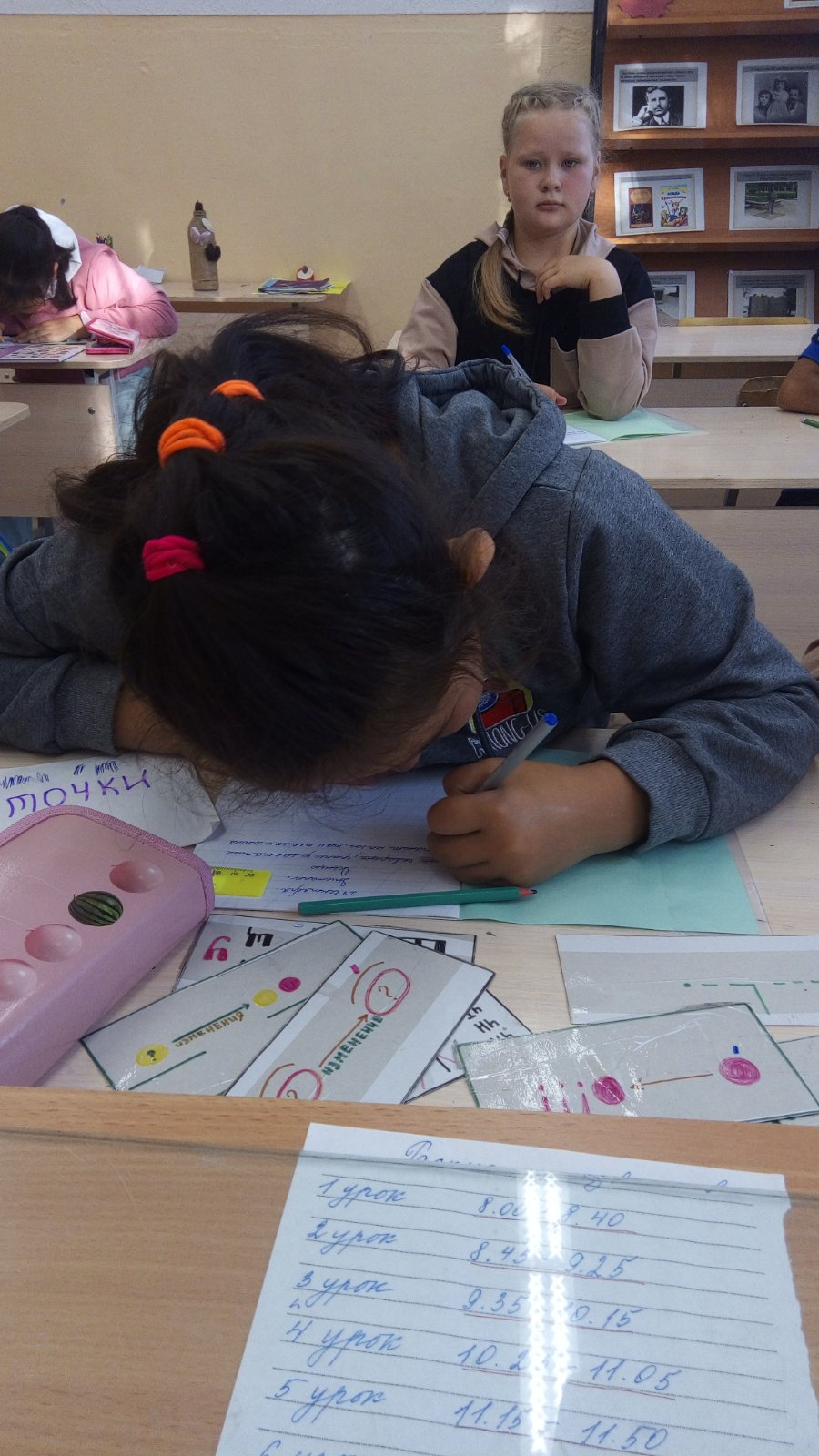 игра «Грамотные карточки»
ВЕЧЕРОМ шел дождь. Под утро мокрую траву схватил мороз.Она мя.ко  тр.щ.ла под  н.гами.
Эффективна  ли  работа с «грамотными карточками»   ?2 минуты
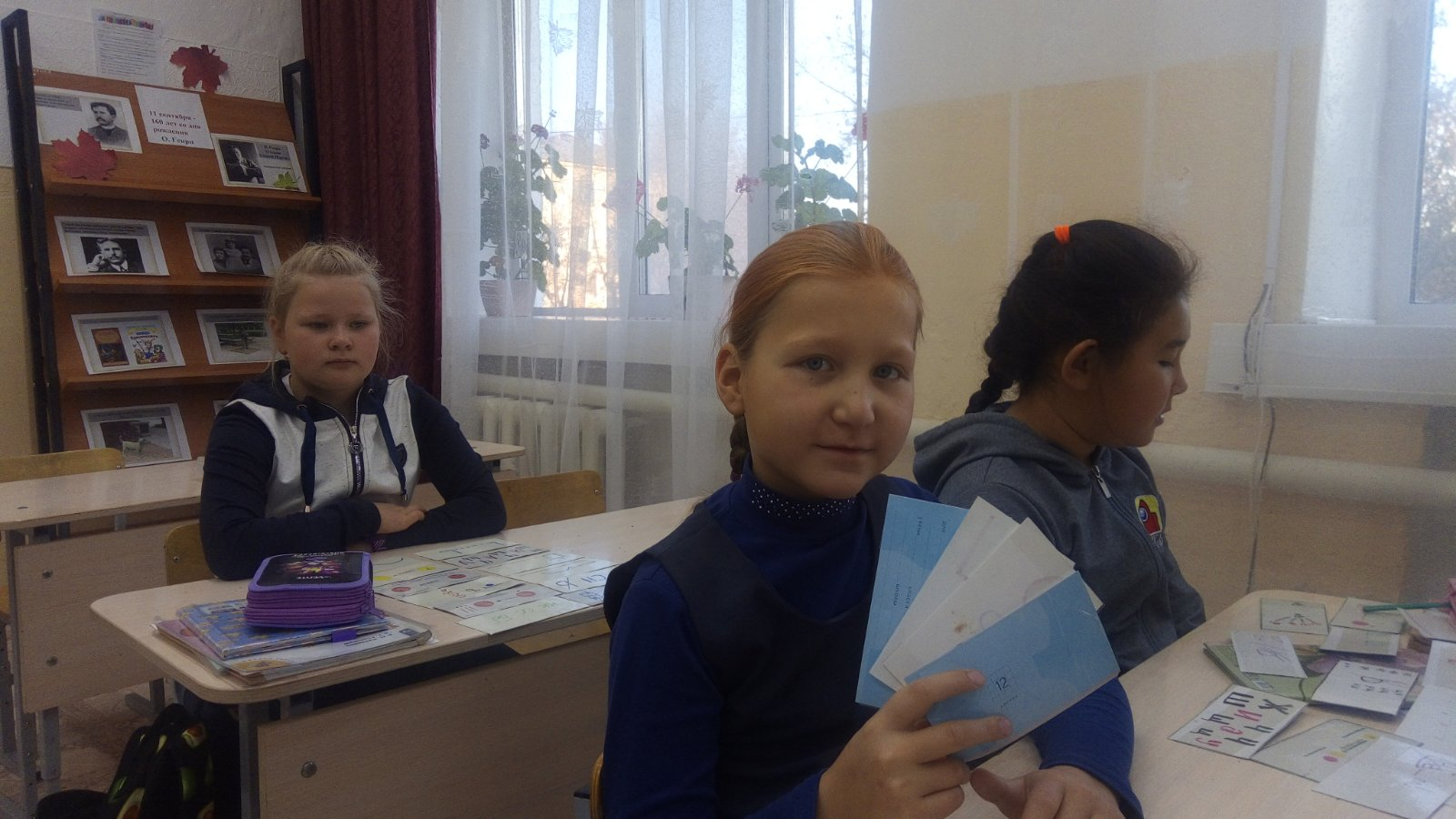 Эффективно ли использовать орфографическое чтение на уроках в начальной школе?2 минуты
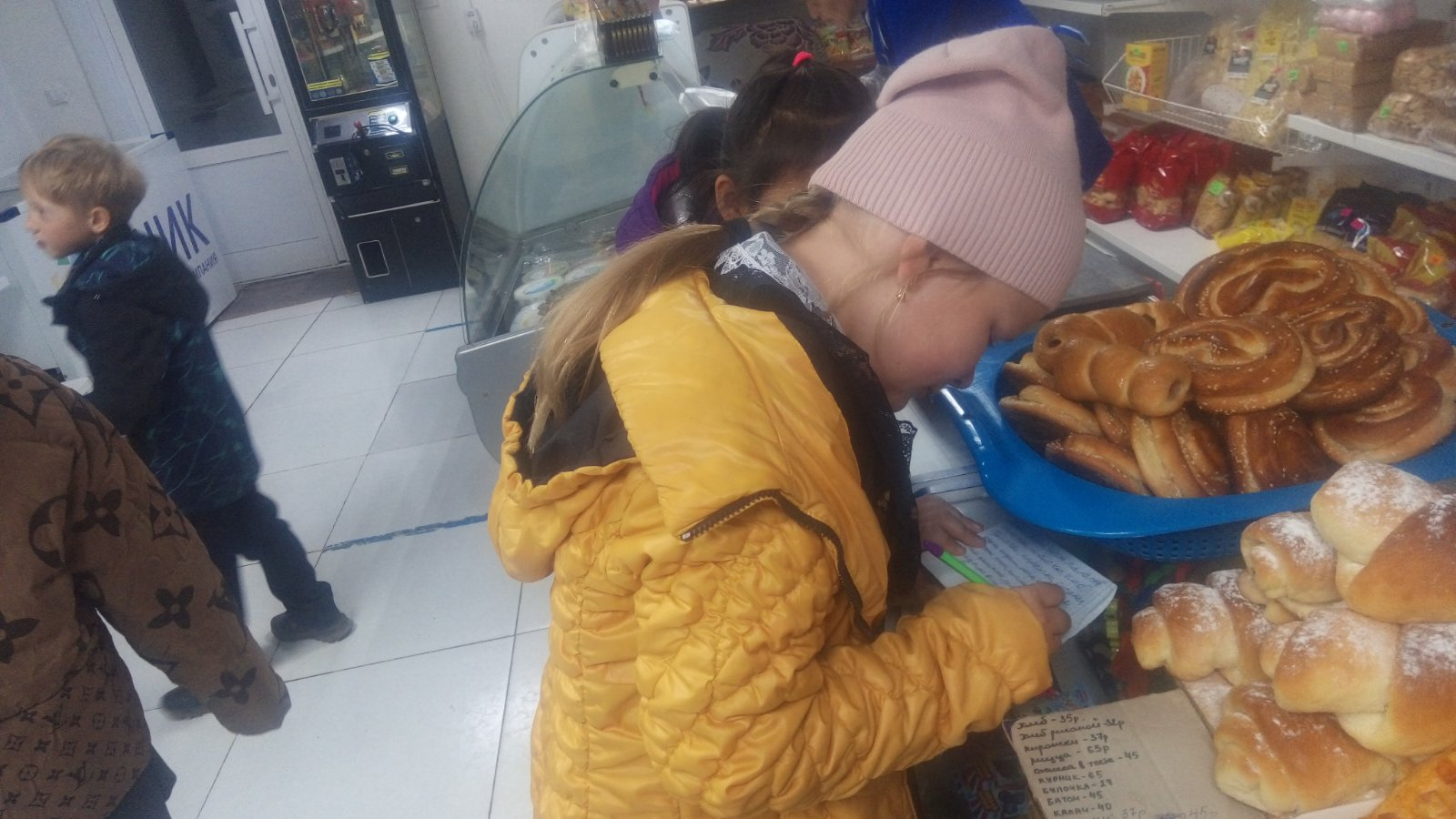 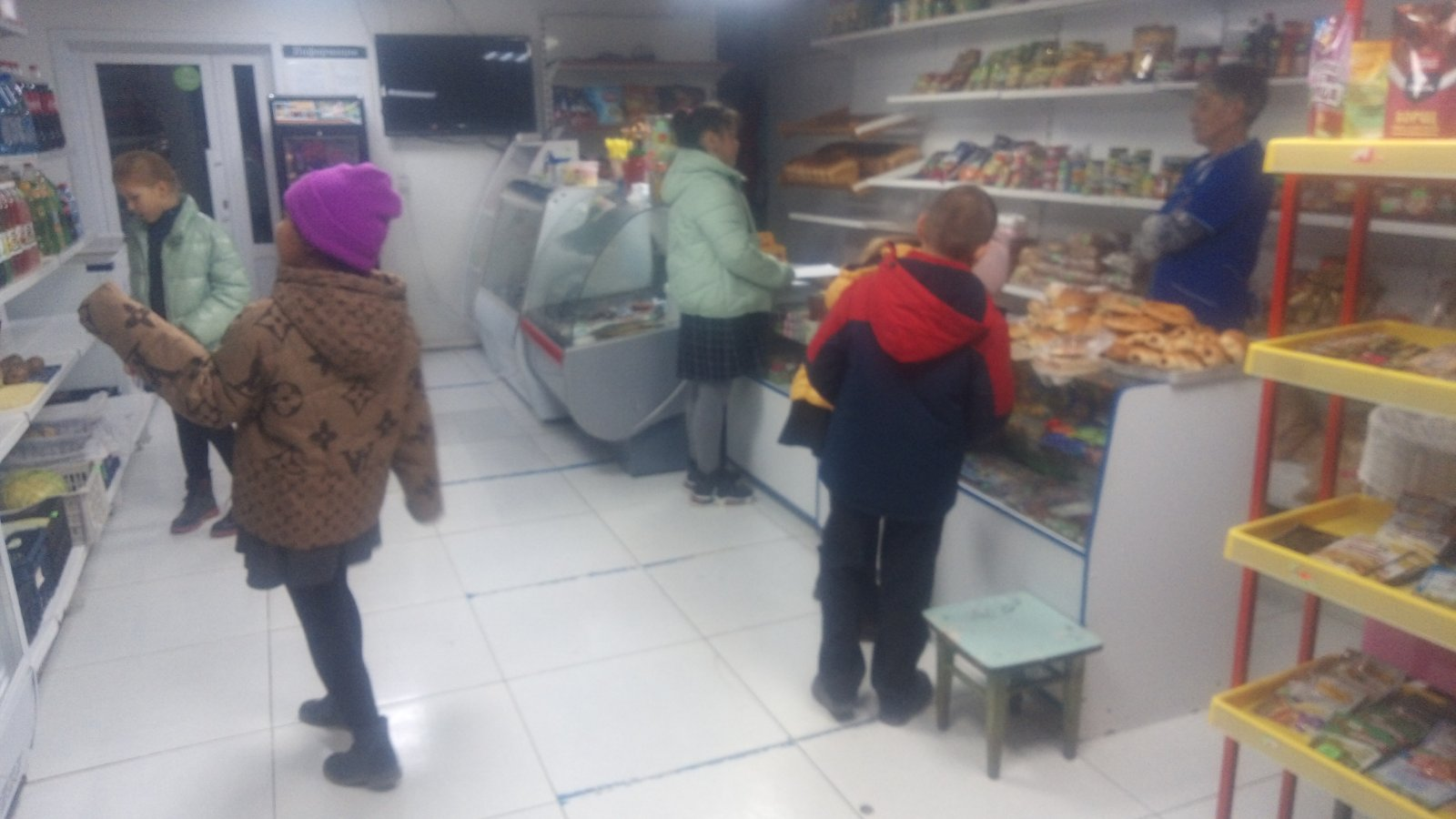 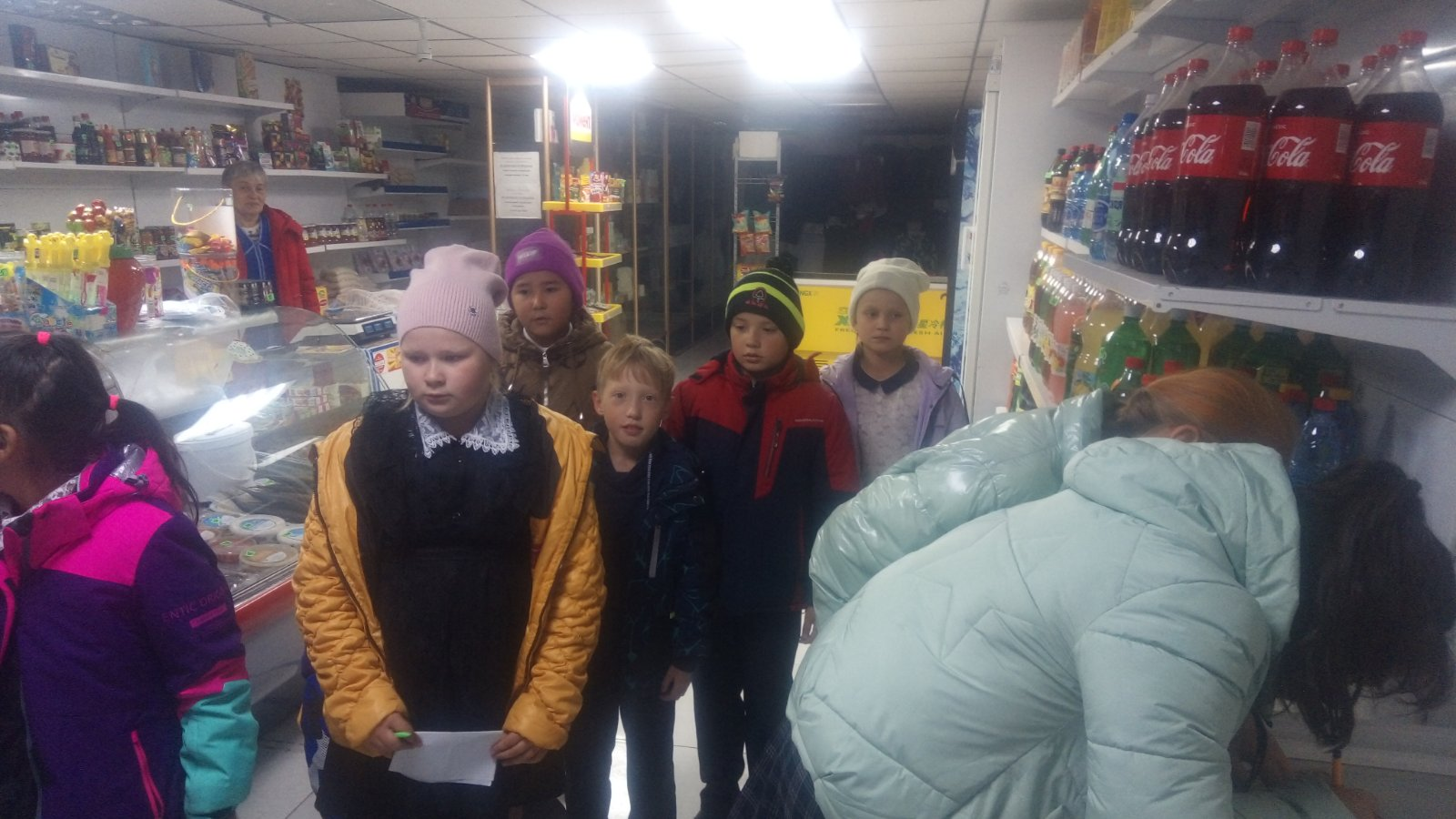 Игра «Перемешки»
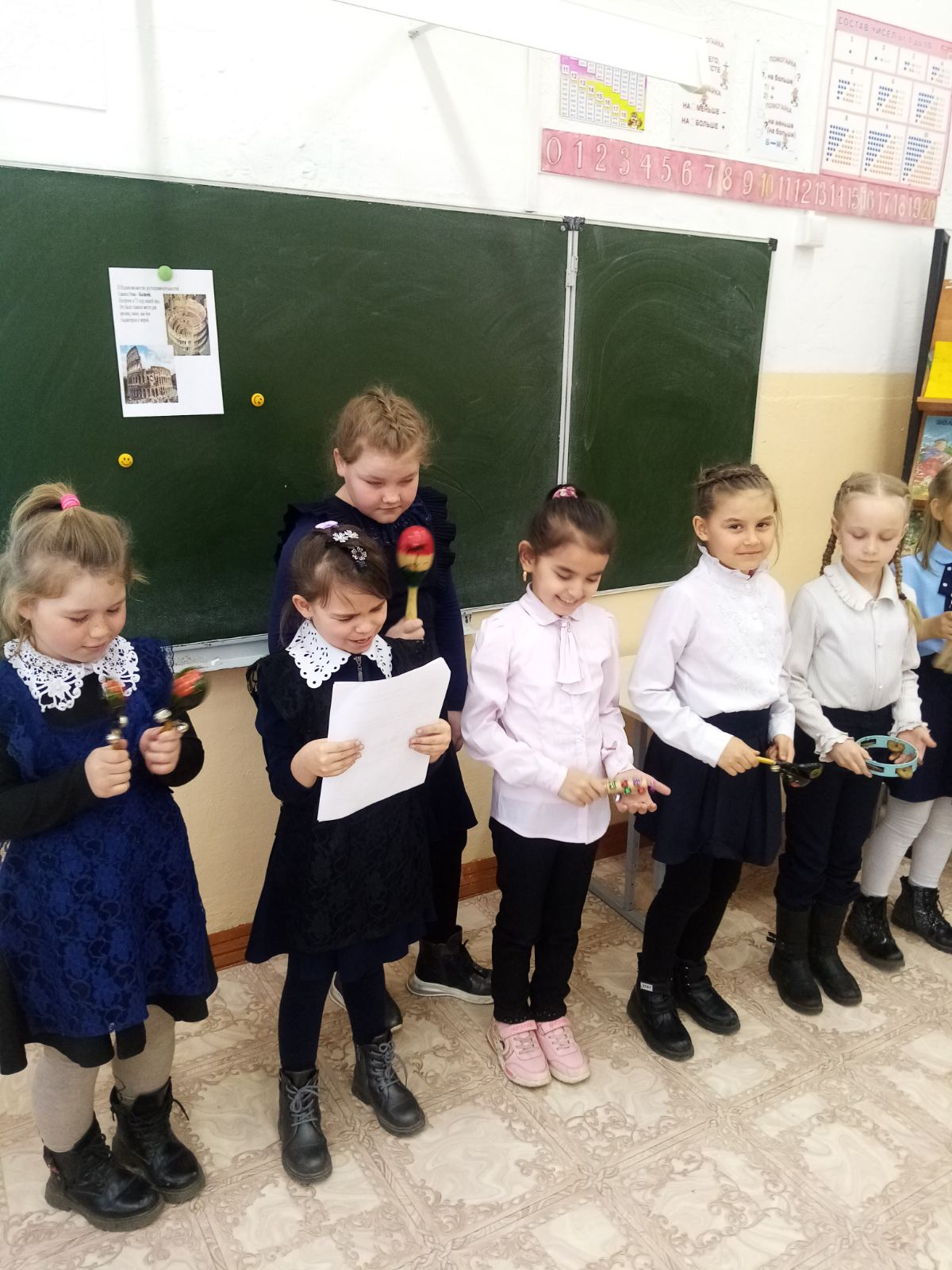 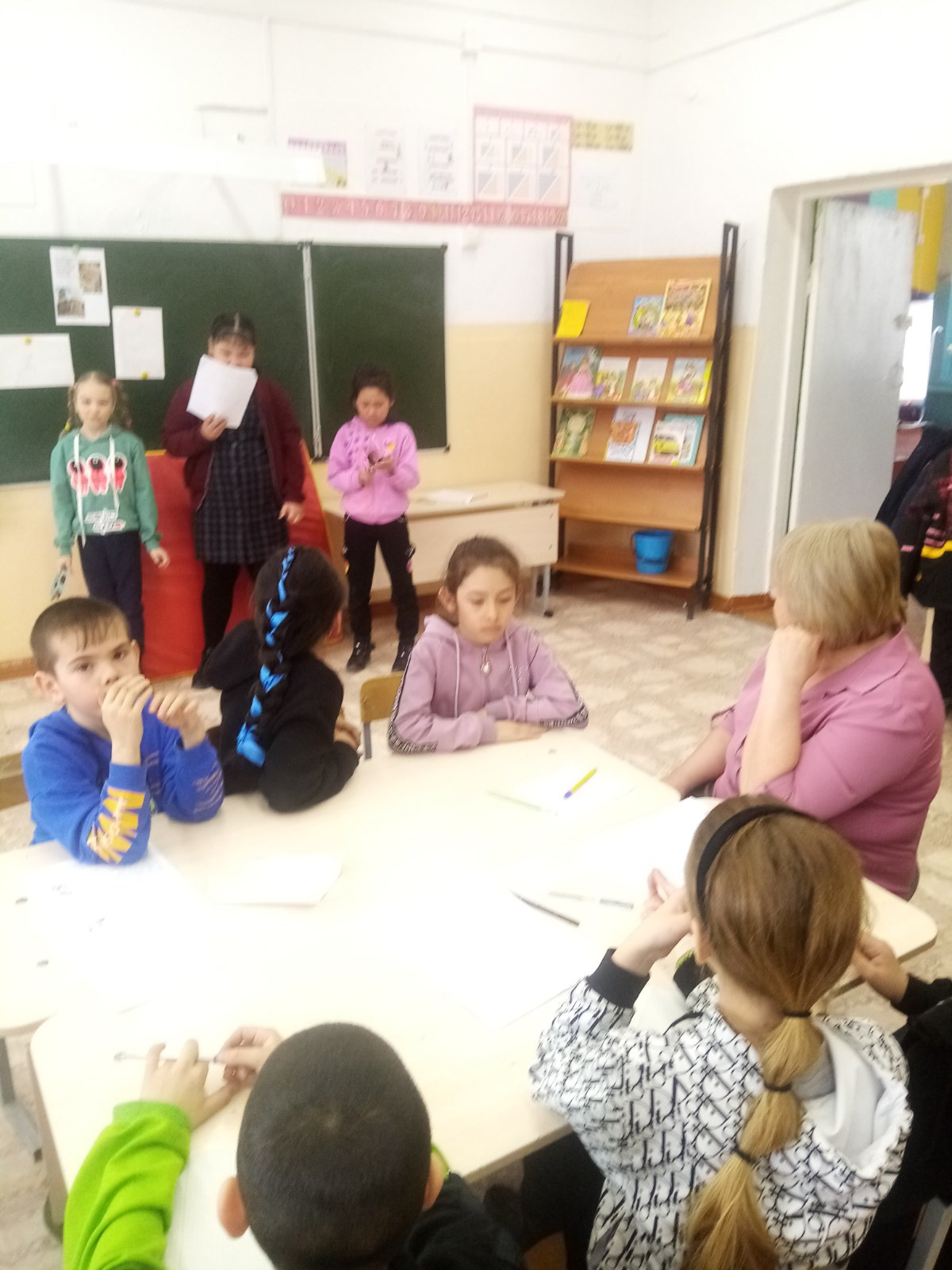 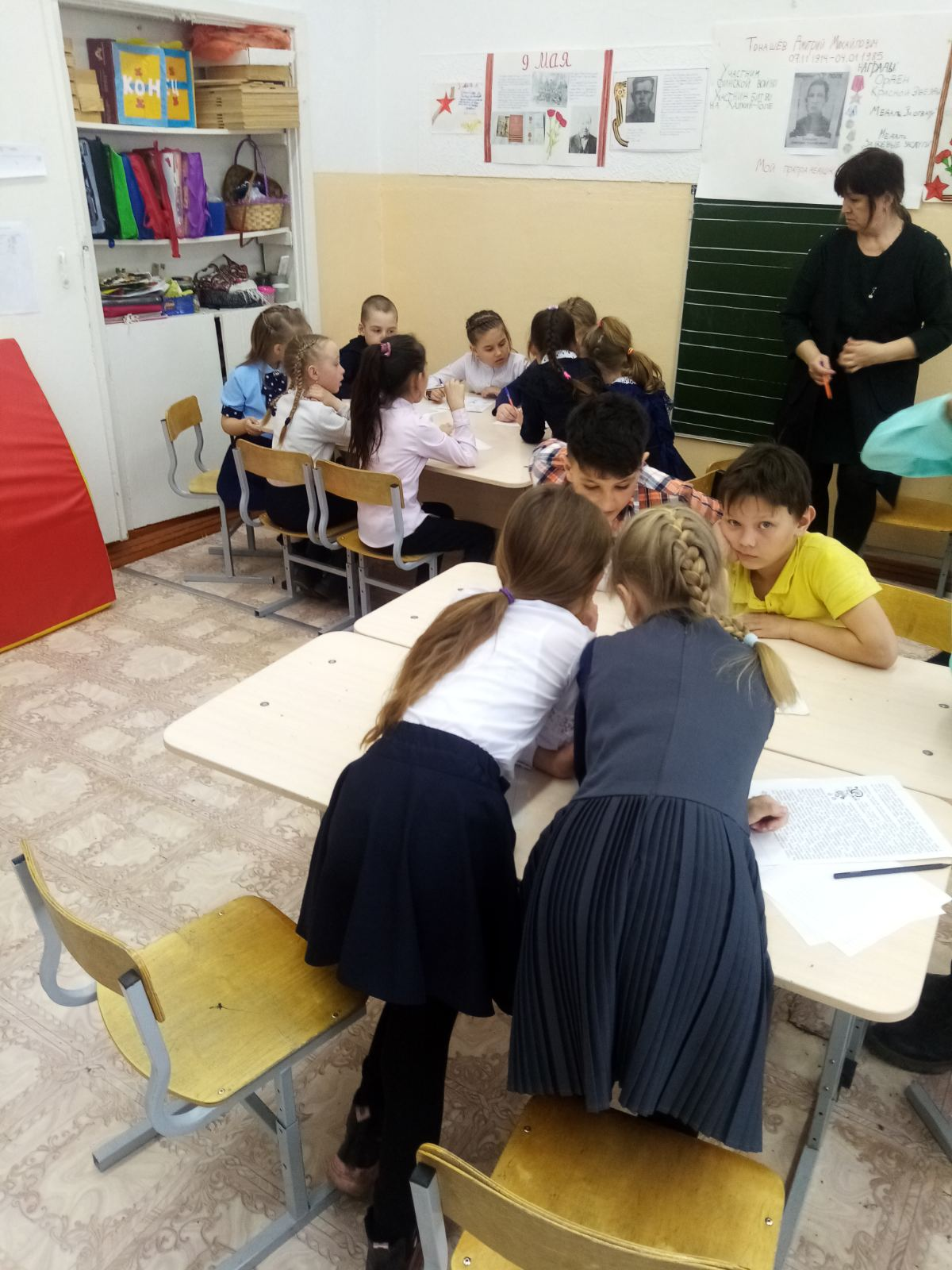 Спортивный осенний «Без знания русского языка нам никуда» (, 2-4 кл.);
 «Орфографический марафон» (3-4 кл);
«Осенний марафон» (3 кл)
«Осенние старты» (1-2 кл)
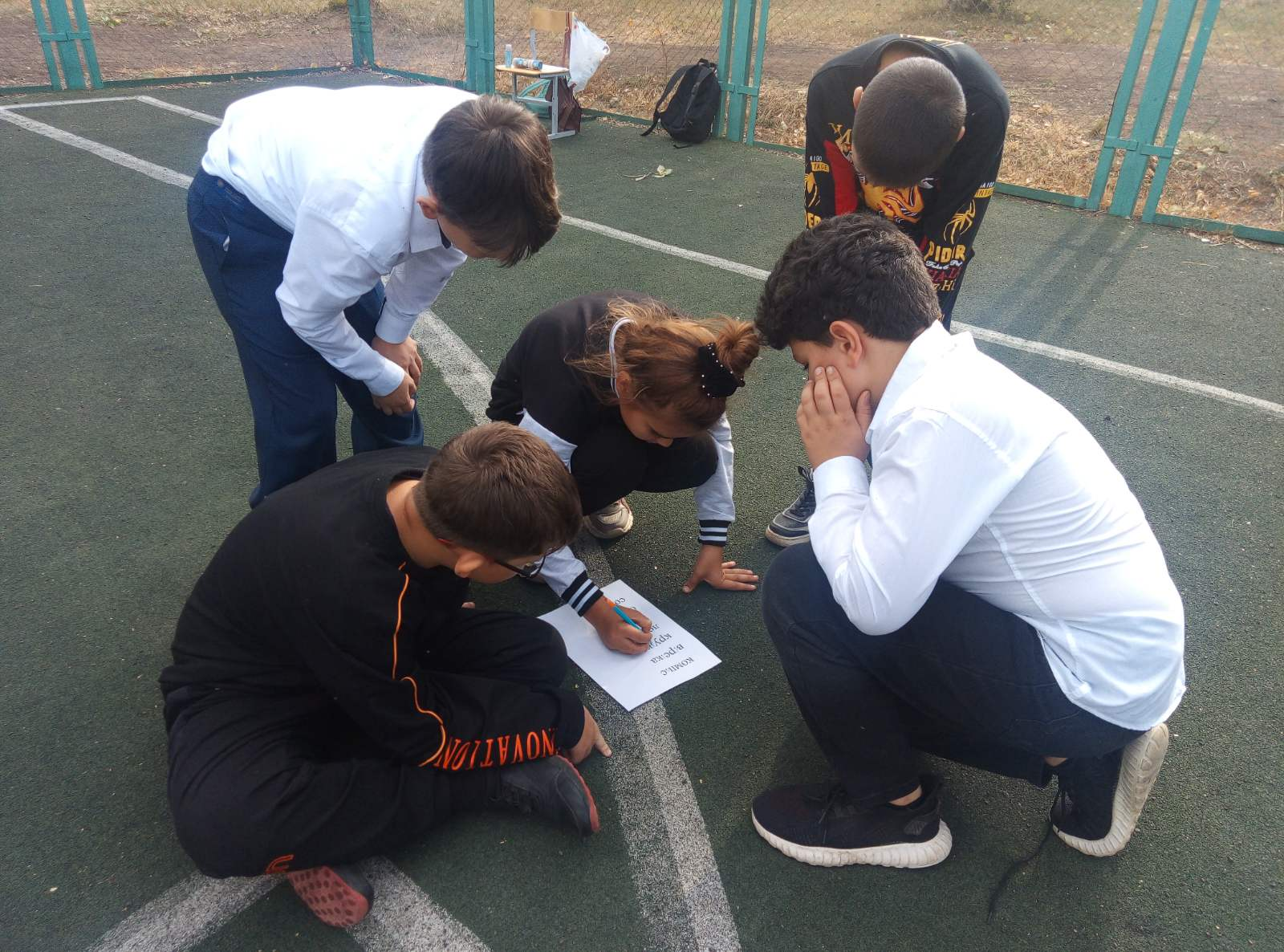 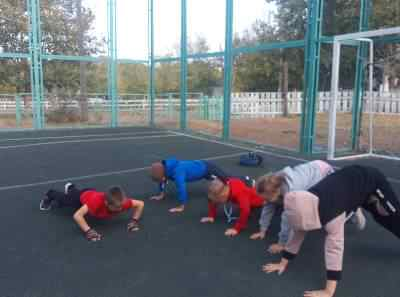 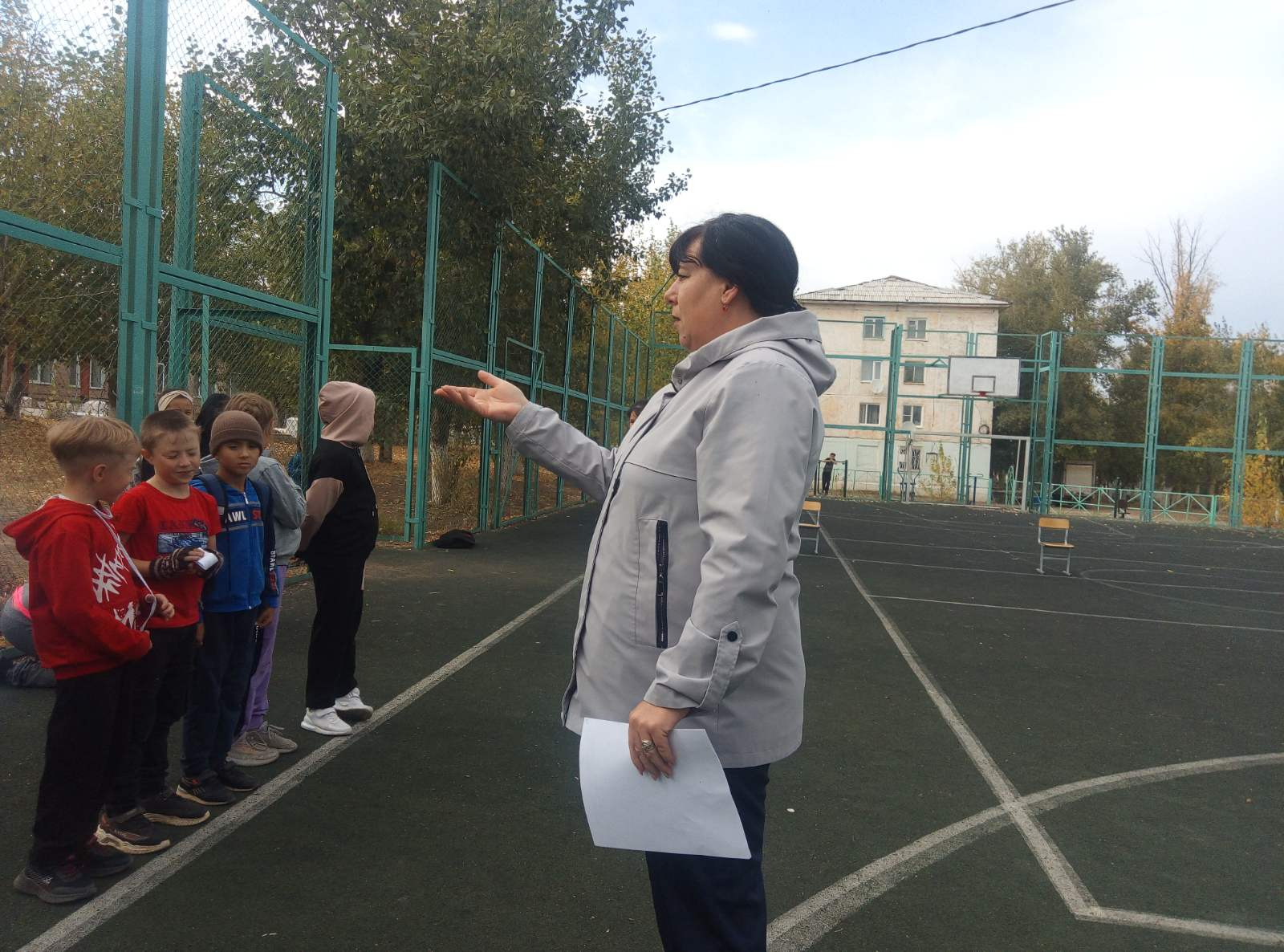 Мониторинг
Словарный диктант
Кол – во учащихся 12
Выполняли работу 12
Качество – 100%
Успеваемость – 100%
 Внеклассное  мероприятие «Без знания русского языка нам никуда»
1 задание: проговорить орфографически 10 слов, выполняя  физическое упражнение; 100%
2 задание: собрать рюкзак для похода, выбрав самое необходимое (7 слов с пропущенной буквой). Допустили ошибку в слове -  компас
Контрольный диктант
Выполняли работу- 11 учащихся
На «5» -2 ученика,
На «4» – 8 учеников,
На «3» – 1 ученик
Успеваемость - 100
Качество - 90 
Ошибки в следующих словах: скворцы, грачи, улетели, ест
Списывание
Выполняли 11 уч
На «5» –6учащихся
На «4» –5 учащихся 
Качество - 100
Успеваемость -100 
- замена букв ш-щ;
замена ь и буквы и;
пропуск предложения;
проверяемый безударный гласный в корне слова – 1 ученик
Практическое задание
В своей работе я бы использовала следующие приемы, упражнения, задания…. (из предложенных на семинаре)
Я предлагаю вам следующий прием, упражнение, задание, которое считаю эффективным для развития орфографической зоркости…
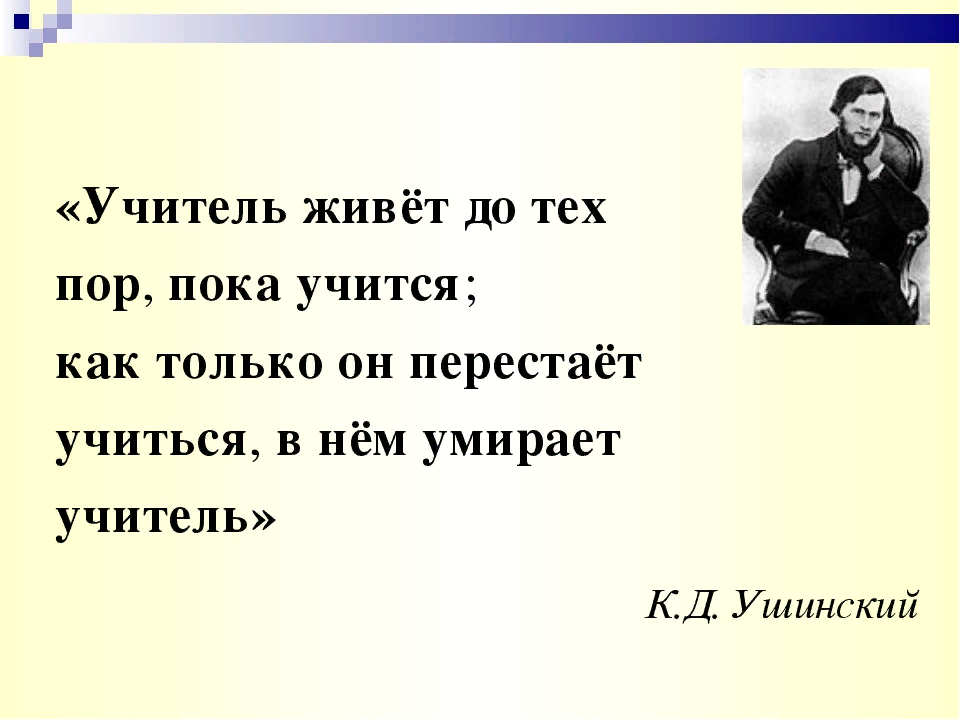 Спасибо за внимание!